TEMPO Validation Activities:
Context, Methods, and Tools
    
Mike Newchurch and the 
TEMPO validation team

28 May 2015
3rd TEMPO Science Team Meeting
UAHuntsville
Huntsville, Alabama
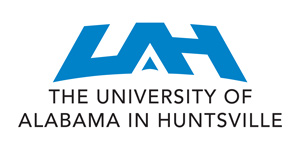 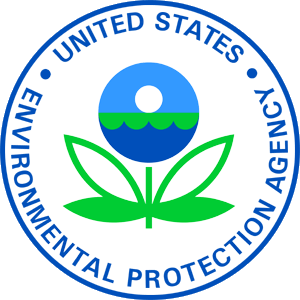 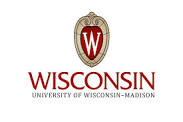 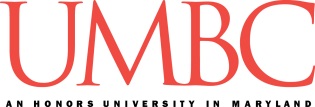 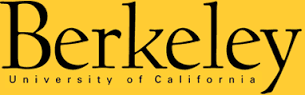 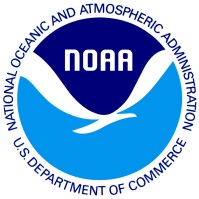 Context
Objective: Validate Baseline products: L-1b radiances, NO2, O3, SO2, C2H2O2, HCHO, AOD, AAOD, Cloud Fraction, Cloud-top Pressure, Geo-location accuracy
Development  uncertainty estimates of PBL mixing-ratios
Establish data credibility within the Air-Quality Community
Mindset:  Hourly 5x5 km observations. 
Think high-resolution temporal and spatial evolution
Work to overcome limited vertical resolution
Details:
PLRA table Products and schedule and GSICS: Dave Flittner
Federated activities (leverage PAMS/Ncore/Pandora/TOLNet/RASS/CL-51/et al.): Jim Szykman
Modeled/measured radiances: Brad Pierce
Pandora columns and vertical information: Jay Herman
Aircraft campaigns:  Jim Crawford 
ACAM/GCAS/Geo-TASO: Liu/Abad
A/C validation of OMI H2CO : Abad
Students: Margaret Pippin
Validation plans:
H2CO: Jim Szykman/Herman
NO2: Ron Cohen
O3: Mike Newchurch
International collaborations/intercomparisons: Newchurch/Al-Saadi/Liu/Abad
Other ideas and draft plan
Methods and Tools
Compare Radiances
Compare Products: ground-based, balloon-borne, sub-orbital, and satellite remotely sensed
Compute column/column biases/variances, convolve higher-resolution profile measurements, compute bias/variance/spatial gradients captured, compute fraction of temporal evolution captured.
Compare L2NRT with L2 normal delivery products
Compare L3 with correlative measurements and climatologies 
Develop and apply new validation strategies capable of proving the unique new features of TEMPO--high spatial and temporal resolution
a) Observe high gradients at coastlines and urban boundaries
B) b) Compare to high-spatial-resolution measurements such as BEACON 
c) Use diurnally constant emissions, such as occur at some large power plants
d) Averaging kernels and vertical sensitivity, correlations, error covariances, cascading scales effects, patterns, information content (eigenanalyses/PCA, DFS) with TOLNet lidars
Potential Phase-E platforms: ACAM/GCAS, GeoTASO, HSRL, TOLNet & MPLNET lidars, UV shadowband radiometers, AERONet, NDACC, AQ networks (e.g., NASA LaRC CAPABLE, USEPA AIRS, NAPS/Canada, Mexico), NCore, Pandora, ozonesondes, IMPROVE (PM2.5), NPP, GOME-2, TROPOMI, GOES-R.
Use existing AQ Network infrastructure and supplement with some additional instruments.
Foster Early Adopters Program (EAP) with SPoRT, GOES-R, et al.
Timeline
Detailed validation plan developed in Phase D (after KDP-D and CDR. ~7/2015. Host selected ~7/2015)
 Validation campaigns conducted from commissioning until end of Phase E.
Milestones
L-24M to L (~1 year from now?)
Coordinate ground-based assets operation and access
Develop tools for intercomparisons
Exercise forward models
Create and exercise Level 1 and Level 2 datasets
Implement validation tools
L+3M to L+15M
Perform validation measurements (see PLRA text)
Intensive Campaigns (best effort)
L+3M to L+15M: TOLNet, BEACON, Pandora, O3, NO2, H2CO, sondes @ home locations
L+3M to L+15M: TOLNet, BEACON, Pandora, sondes @ UC Berkeley (best effort)
L+3M to L+15M: Aircraft (ACAM/GCAS, Geo-TASO) @ CA